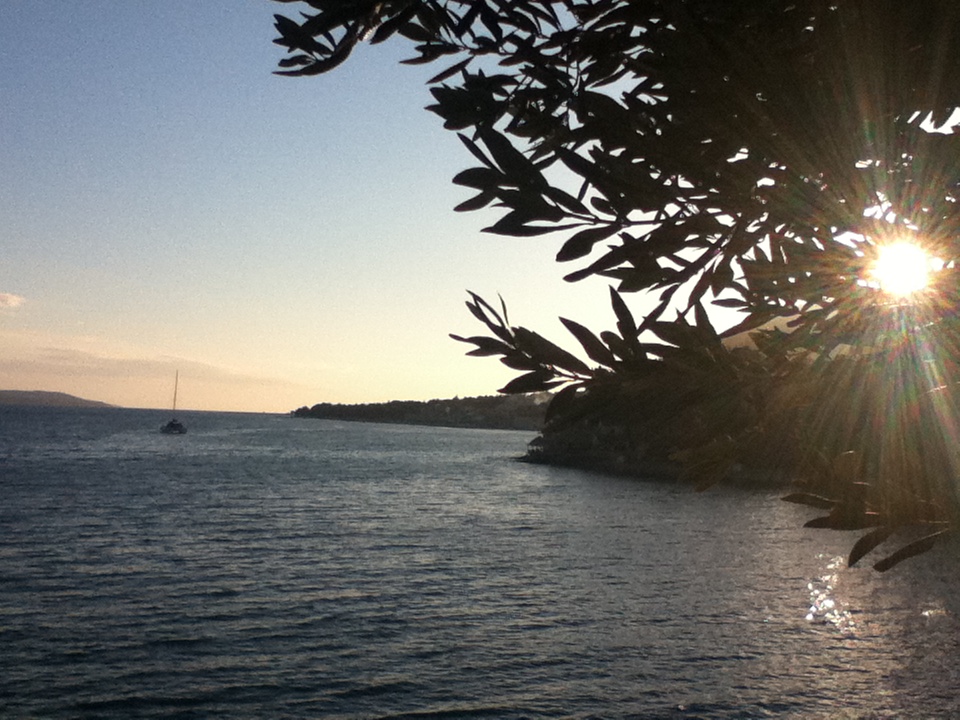 APOSTOLSKO

VJEROVANJE
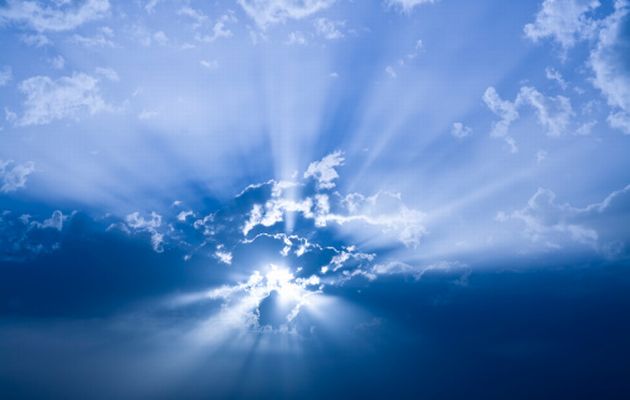 Vjerujem u Boga, Oca svemogućega,
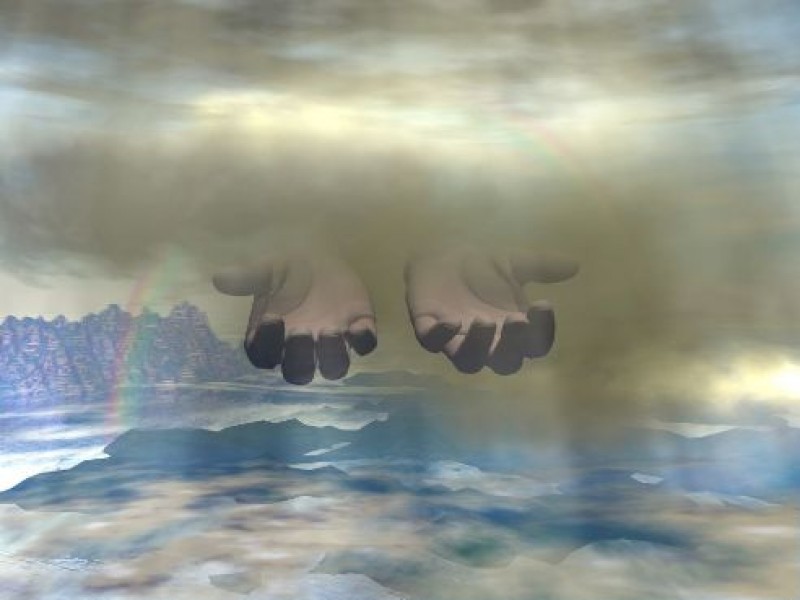 Stvoritelja neba i zemlje.
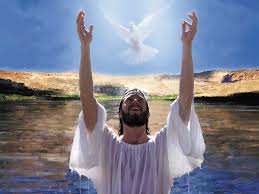 I u Isusa Krista, 
Sina njegova 
jedinoga,
Gospodina našega,
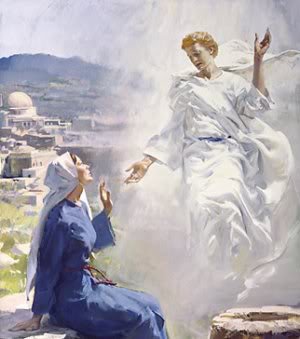 koji je 
začet po 
Duhu Svetom,
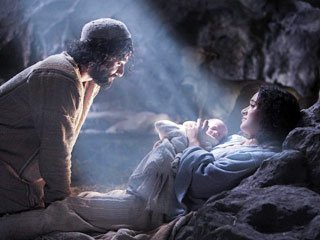 rođen od Marije Djevice,
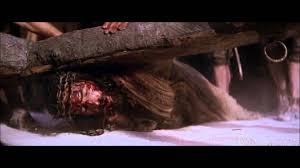 mučen pod Poncijem Pilatom,
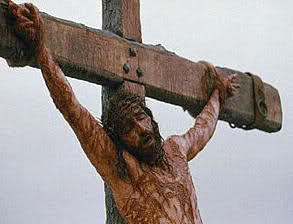 raspet, 
umro i     pokopan;
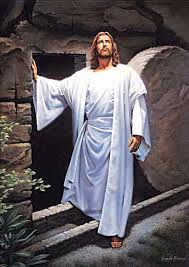 sašao nad pakao, treći dan uskrsnuo od mrtvih;
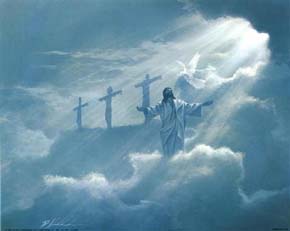 uzašao na nebesa, 
sjedi o desnu Boga Oca svemogućega;
odonud će doći suditi žive i mrtve.
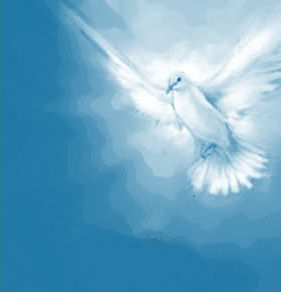 Vjerujem u Duha Svetoga,
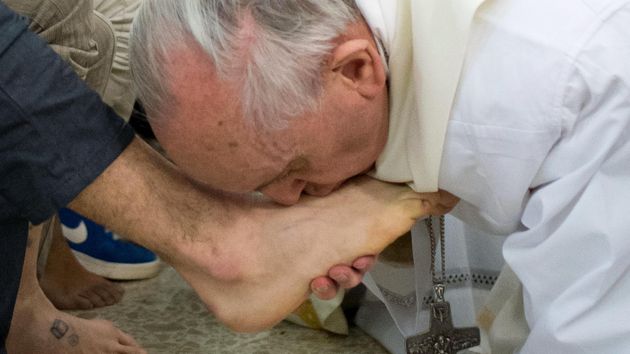 svetu Crkvu katoličku,
općinstvo svetih,
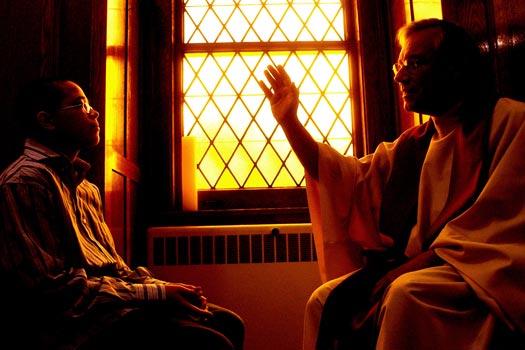 oproštenje grijeha,
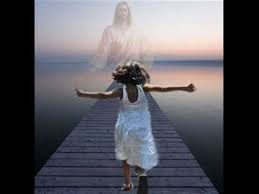 uskrsnuće tijela, život vječni.
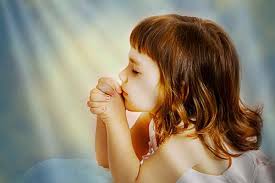 Amen.
Amen.